Revision 1
P3 Sem 1
A. Write the months.
一月 - _______________________
二月 - _______________________
三月 - _______________________
四月 - _______________________
五月 - _______________________
六月 - _______________________
January
February
March
April
May
June
B. Write the correct order of the months.
January     ___________________   March 
 _______________ __________________  June
February
April
May
B. Write the correct order of the months.
_____________       February            March 
 _____________       May         _____________
January
April
June
C. Write the opposites.
long - _________________
old - _________________
big - ________________
good - ________________
black - _______________
tall - ________________
short
young
small
bad
white
short
C. Write the opposites.
fat - _________________
strong - _________________
small - ________________
white - ________________
bad - _______________
young - ________________
thin
weak
big
black
good
old
D. Fill in the blanks with a / an.
__________ owl
__________ ice cream
__________ cake
__________ office
__________ cat
__________ apple
an
an
a
an
a
an
D. Fill in the blanks with a / an.
__________ rabbit
__________ axe
__________ island
__________ banana
__________ uncle
__________ ruler
a
an
an
a
an
a
E. Fill in the blanks with ’m / ’s / ’re .
I ________ a good student. 
Benny _____ father a teacher. He _________ kind.
Miss Wong __________ skirt is blue.
They ___________ my friends.
Kelly _________ sister is good at English.
It ___________ my new pencil case.
’m
’s
’s
’s
’re
’s
’s
E. Fill in the blanks with ’m / ’s / ’re .
She _______ my mother. I love her.
Look at the birds! They __________ flying in the sky.
I __________ eight years old.
We _____ classmates. We study in Holy Family School.
You _________ a policeman. You _________ strong.
’s
’re
’m
’re
’re
’re
F. Answer the questions in complete sentences.
Are you a student?
   __________, ___________________________ 
2.  Is the boy reading now? (singing)
   ______, _____________. ______________________
3.  Are the girls watching movie? (TV)
   ______,____________. ________________________
I am a student.
Yes
He is singing now.
No
he isn’t
they aren’t
No
They are watching TV.
F. Answer the questions in complete sentences.
4.  Is it a pencil? (pen)
   _________________________________________ 
5.  How old are you?
   _________________________________________
6.  Where do you live?
   _________________________________________
It is a pen.
No, it isn’t.
I am (eight) years old.
I live in Macau.
F. Answer the questions in complete sentences.
7.  When do you go to school?
   _________________________________________ 
8.  How do you go to school?
   _________________________________________
9.  What do you do in autumn?
   _________________________________________
I go to school at half past seven.
I go to school on foot/ by … .
I (fly kites/ go hiking/…) in autumn.
G. Fill in the blanks with  Present Tense or Present Continuous Tense.
Please _____________ (close) the windows, Ally.
The boys _____________________(play) in the park at the moment.
Be careful! The bus ____________________(come).
Dad always ____________(work) at eight o’clock.
Let’s _____________ (draw) a picture now.
Tom  __________ (live) in Macau.
She __________________ (not talk) at present.
close
are playing
is coming
works
draw
lives
is not talking
G. Fill in the blanks with Present Tense or Present Continuous Tense.
8. Don’t ____________ (walk) on the grass.
9. Mr. Lee ___________(teach) me English once a week.
10. ______ they ________ (drink) milk every night?
11. ______ the monkeys _________ (eat) apples now?
12. I often _________ (go) swimming with my sister. 
      She ____________ (like) swimming too.
13. Ken _____________(have) fish for lunch every day.
14. He _________________(not wash) his hair every night.
walk
teaches
Do
drink
eating
Are
go
likes
has
does not wash
H. Look at the pictures and complete the conversations.
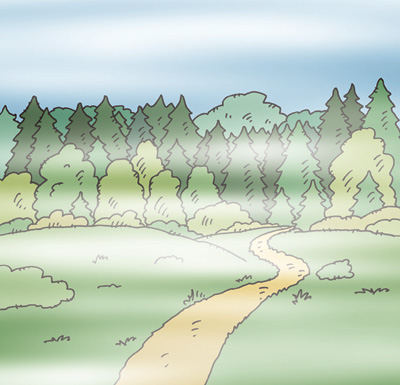 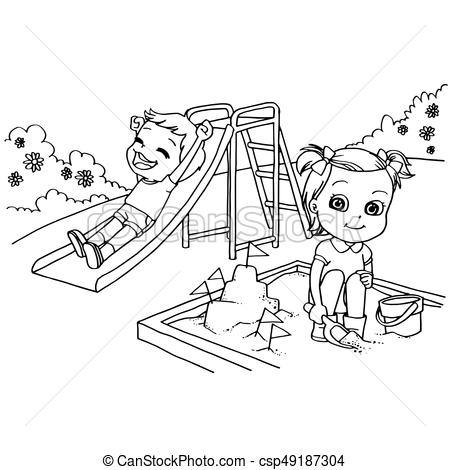 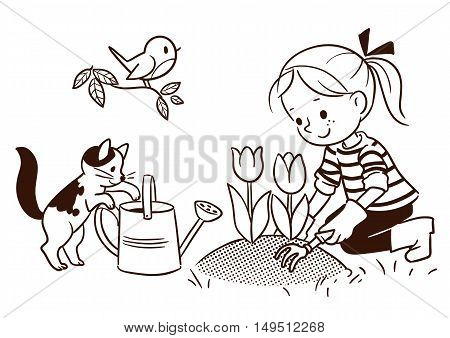 A: What’s the weather like in ________________?
    B: It’s warm and ________________.
         We go to the ___________ and plant ______________.
spring
foggy
park
flowers
H. Look at the pictures and complete the conversations.
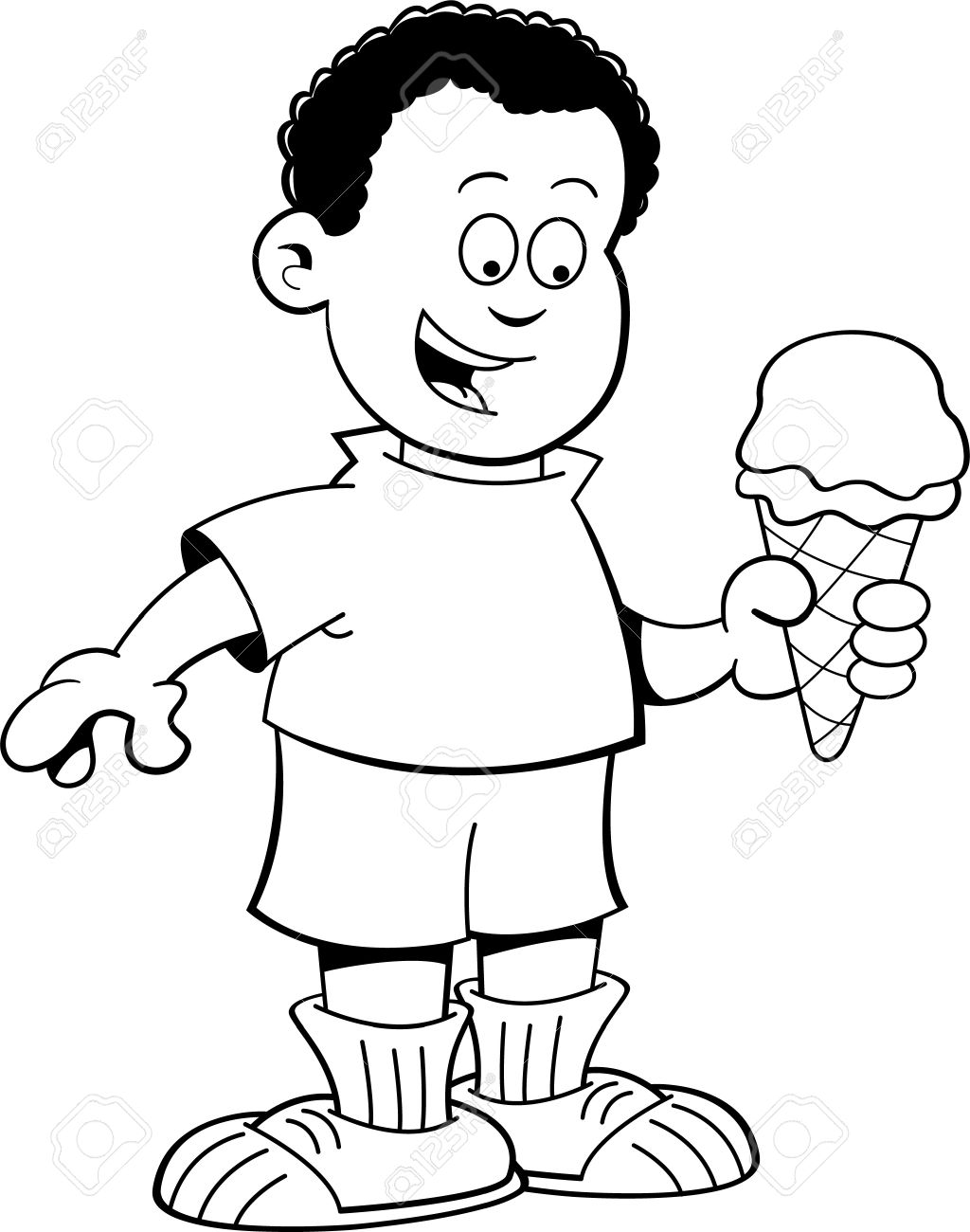 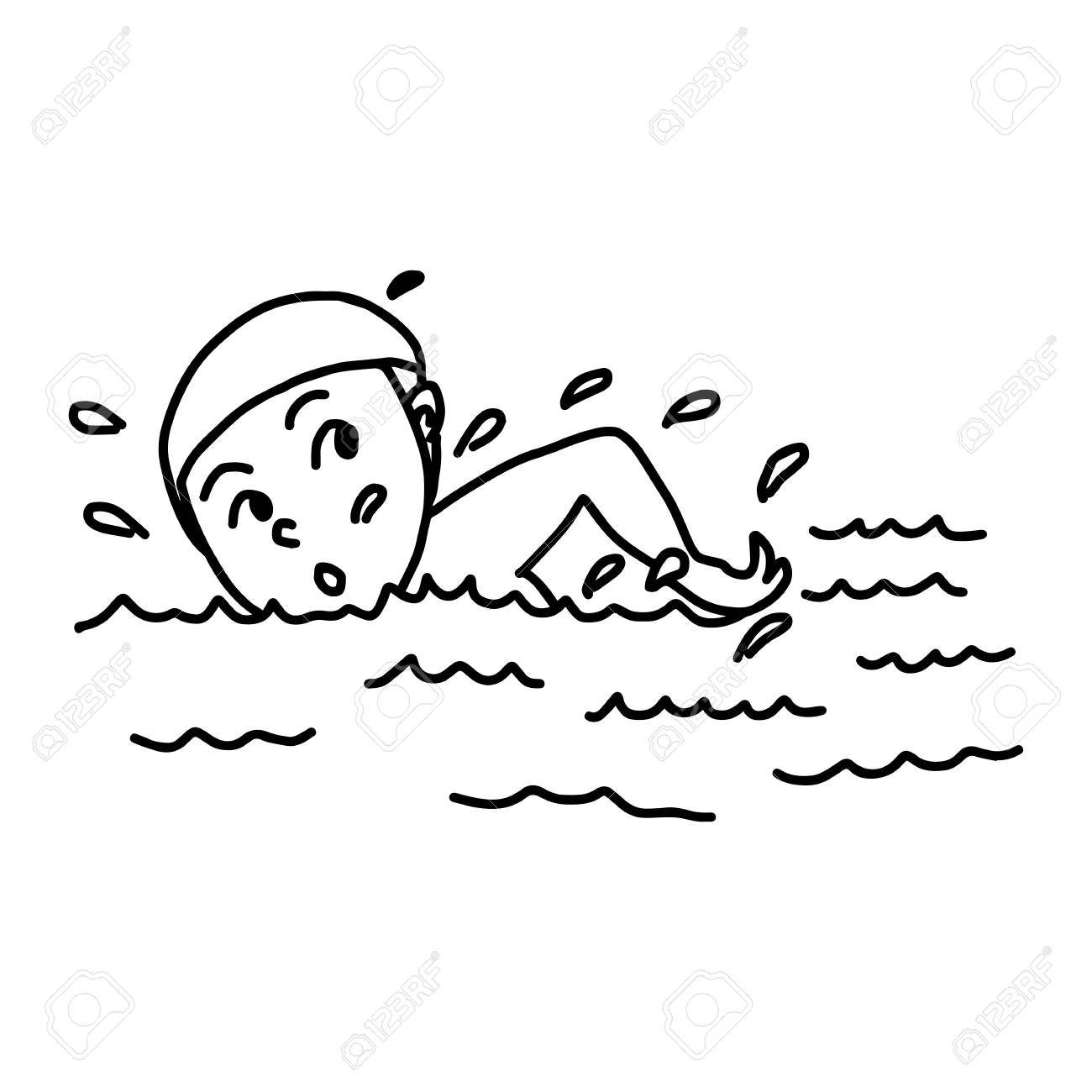 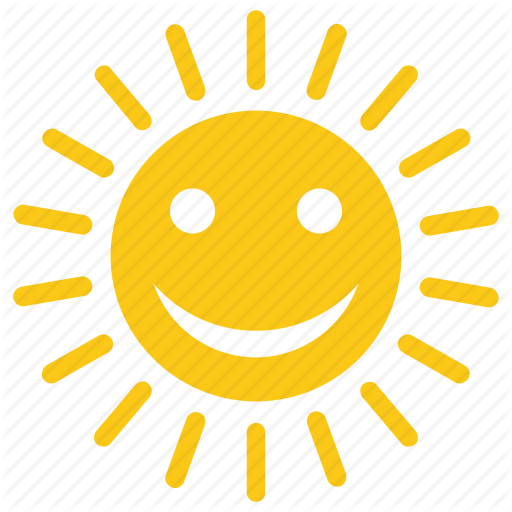 2.  A: What’s the weather like in ________________?
    B: It’s hot and ________________.
         We go ________________ and eat ______________.
summer
sunny
swimming
ice cream
H. Look at the pictures and complete the conversations.
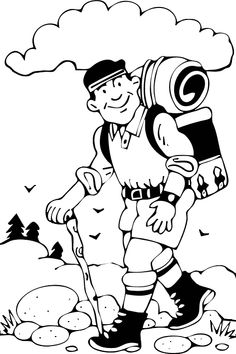 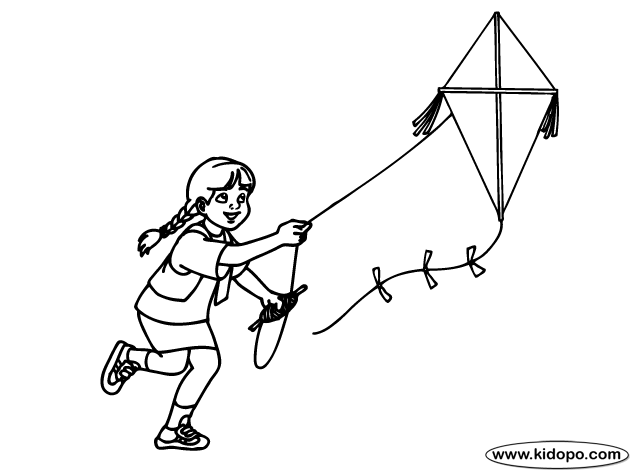 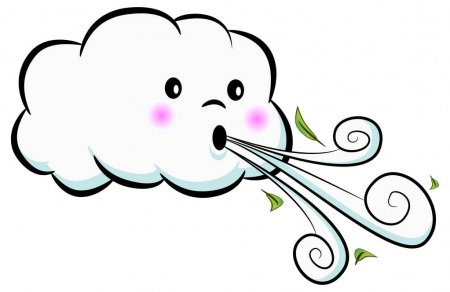 3.  A: What’s the weather like in ________________?
    B: It’s cool and ________________.
         We go _______________ and fly ________________.
autumn
windy
kites
hiking
H. Look at the pictures and complete the conversations.
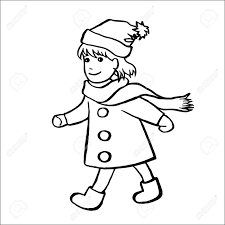 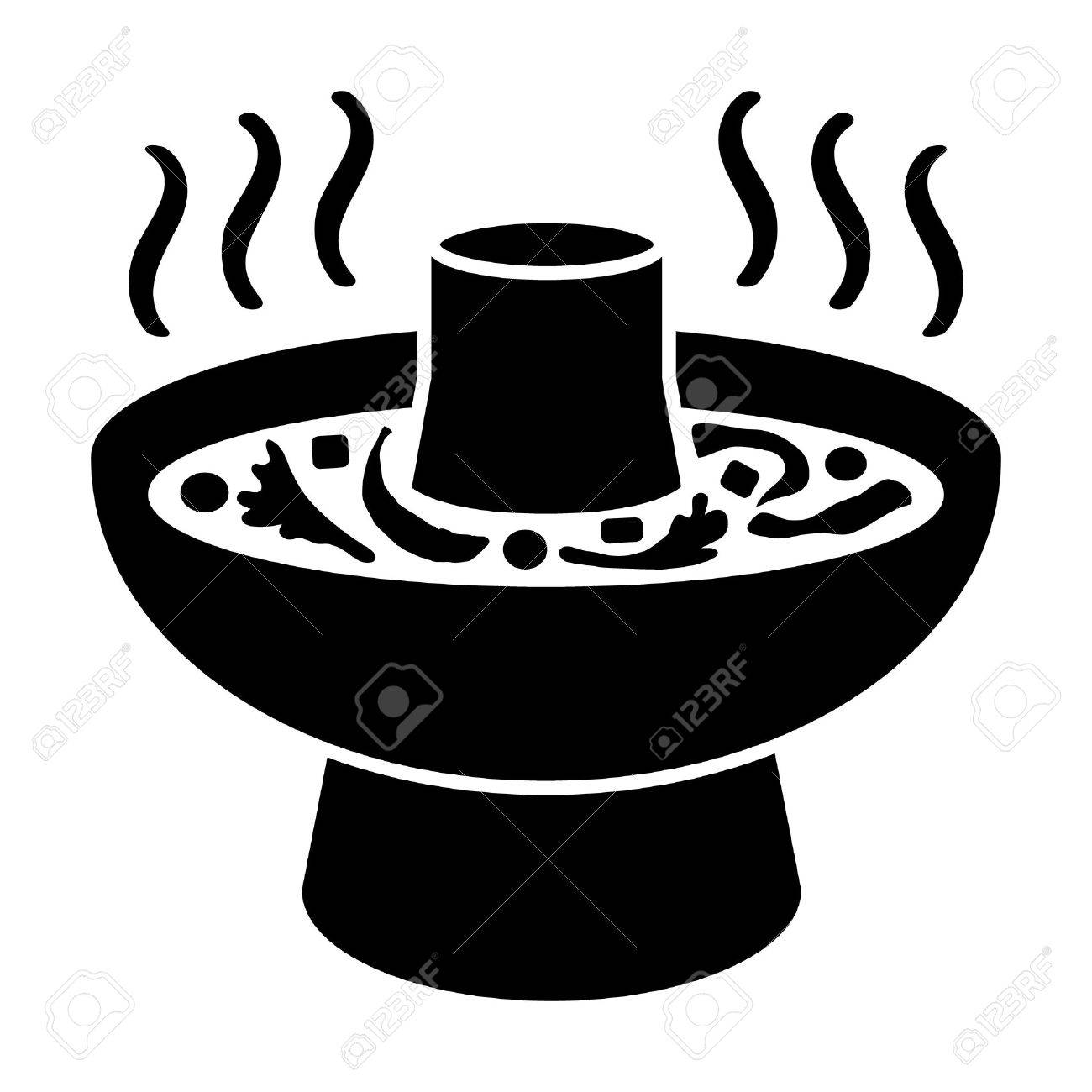 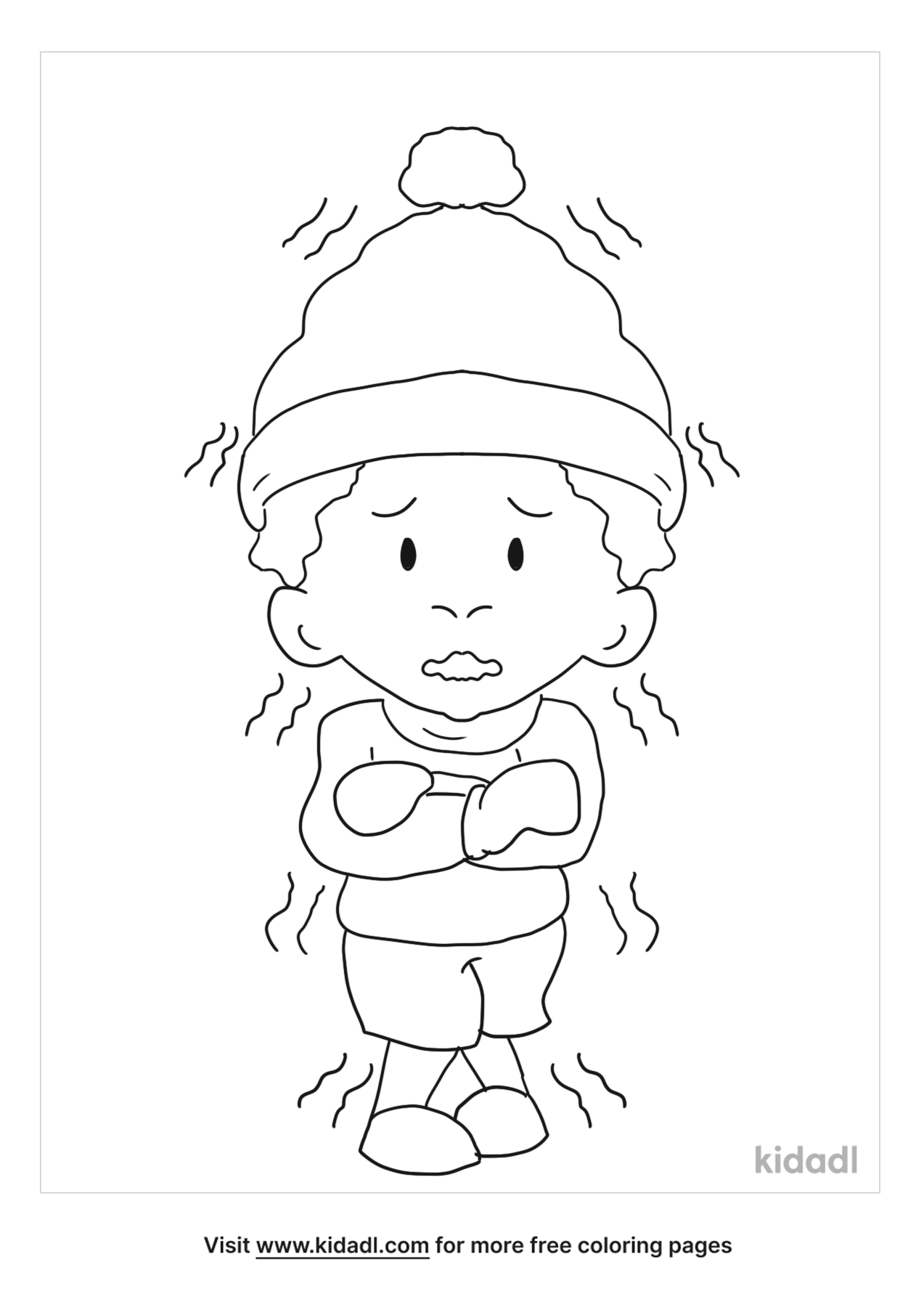 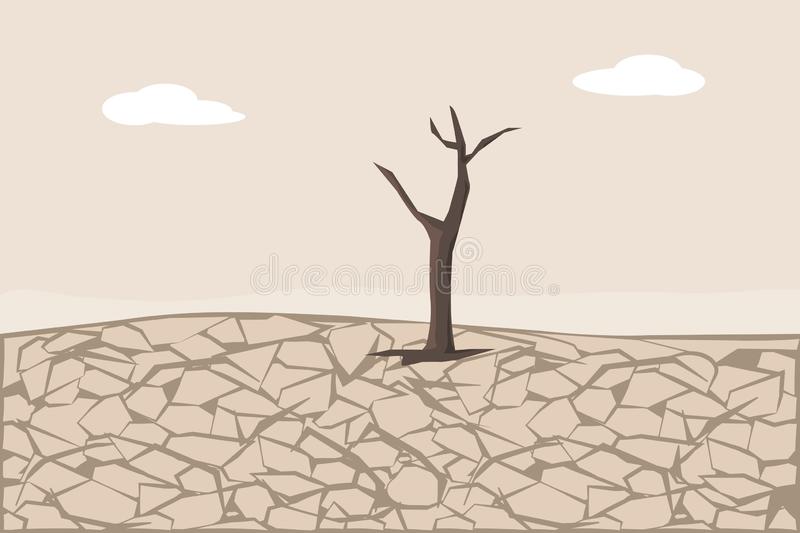 4.  A: What’s the weather like in ________________?
    B: It’s _________ and ________________.
         We eat ______________ and wear a ______________.
winter
cold
dry
hotpot
scarf